Эволюция человека: формирование структуры ФИМ и социона
Александр Букалов, Ольга Карпенко
Международный институт соционики, 
http://socionic.info
«Соционика - наука о соционе, соционной природе человека и структуре общества, о разных типах информационного метаболизма (ИМ) людей и разных формах взаимоотношений между ними».

Аушра Аугустинавичюте
Эволюционная дифференциация модели А
Согласно принципам синергетики – науки о самоорганизующихся системах – приток вещества, энергии и информации в сильно неравновесную систему формирует в ней дифференцированные структуры, например, вихри, ячейки и т.д. С этой точки зрения постоянный приток информации из окружающей среды в психику в условиях необходимости выживания также должен формировать дифференцированные ячейки в психическом пространстве.  
Под воздействием многообразного информационного потока психика приматов в ходе антропогенеза всё более и более дифференцировалась в сторону формирования 8-компонентной структуры, или системы, из психических функций, которая обычно описывается моделью А. При этом каждая психическая функция обрабатывает свой аспект информационного потока.
Обнаруженная автором в 1990-м году мерность параметров обработки информации психических функций или функций информационного метаболизма [1], позволяют точно описывать особенности мышления и поведения человека, нюансы конкретных интертипных отношений и имеет значительные практические приложения, используемые на практике в экспертно-консультационной работе как сотрудников Международного института соционики, так и других специалистов по соционике.
Напомним общую структуру функций информационного метаболизма с учетом мерностей, графически выражаемых векторами глобальности, ситуации, норм и личного опыта.
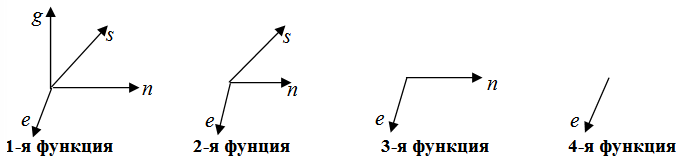 Тип меньше всего знает и умеет по 1-мерной функции стоящей на 4-м месте в модели А. Больше он знает по двумерной третьей функции, содержащей помимо вектора личного опыта вектор социальных норм и шаблонов поведения по информационному аспекту функции. По второй — 3-мерной — функции ТИМ может действовать не шаблонно, творчески исходя из складывающейся реальной ситуации, так как по второй функции помимо векторов личного опыта и норм появляется творческий вектор ситуации. Наконец по первой функции человек может оценивать информацию и мыслить глобально, целостно, так как эта функция содержит еще и вектор глобальности или глобального времени. 
Психическое развитие человека связано с постепенным последовательным развитием функций информационного метаболизма и их «включением» или, чтобы более точно, перевода из пассивного состояния в более активное.
В процессе познания легко обнаружить эти этапы. Вначале явление познается на личном опыте — например твердость камня или обжигающее действие огня. Затем исследуется и определяется правила обращения с этим явлением, которое передается в виде научения. Далее выясняется, что огонь можно эффективно получать и применять множеством способов, и это уже 3-мерное понимание сущности огня. И, наконец, полное овладение огнем — понимание, что огонь — это частный случай разогретой плазмы и здесь возникают различные плазменные технологии, обработки металлов, применение плазмы в различных областях, понимание того что плазма это то, за счет чего светит Солнце и может работать термоядерный реактор.
Иерархия мерностей психических функций задает иерархию объемов внимания, памяти и мышления. Для разных биологических видов эти объемы могут очень сильно различаться. Так для человека, как было показано нами, иерархия мерностей задает «магический ряд» Букалова для объемов памяти, внимания и мышления: 6(±1), 10(±1), 16(±1), 26(±1), в котором первое число соответствует «магическому числу» Миллера и объему оперативной памяти. Каждому вектору, связанному с размерностью психической функции, можно сопоставить свой объем внимания, мышления и памяти. 
Одномерная четвертая функция содержит только вектор личного опыта (vector of personal experience). Ее объем составляет Ne=6(+1) (единица добавляется при учете интегрирующей функции сознания). Поэтому вектору личного опыта мы можем сопоставить именно этот объем:  
N4=Ne=6(+1).
Двумерная третья функция характеризуется объемом 10(11). Поскольку 
N3=Ne+Nn=10(+1),
то вектору норм (vector of norms) соответствует Nn=4(+1).
Трехмерная вторая функция характеризуется объемом 16(+1). Так как ее объем образуется тремя векторами: личного опыта, норм и ситуации — 
N2=Ne+Nn+Ns=16 (+1),
то вектору ситуации (vector of situation) соответствует Ns=6 (+1).
Четырехмерная первая функция определяется векторами личного опыта, норм, ситуации и глобальности. Поэтому ее объем составляет
N1=Ne+Nn+Ns+Ng=26 (+1). 	
Поэтому вектору глобальности (vector of globality) соответствует Ng=10 (+1).

Развитость человека как носителя ТИМа может быть определена через количество активно функционирующих ячеек, поскольку указанные ранее цифры – это максимальные значения. У людей малоразвитых, с низким интеллектом часть ячеек может быть пассивной, и реальный операционный объем будет заметно меньше.
Ряд исследователей связывают оперативную память с объемом кратковременной рабочей памяти (short-term memory). Особое значение имеет объем кратковременной памяти, измеряемый количеством идей или концепций, которыми «исполнительный компонент» рабочей памяти может оперировать одновременно. Эта самая важная характеристика рабочей памяти (short-term working memory capacity — ST-WMC) у человека близка к 7: ST-WMC ≈ 7. Таким количеством идей или объектов может оперировать человек одновременно как количеством компонент единой рекурсивной логической операции. Очевидно, что объем ST-WMC выражает не что иное, как объем, связанный с вектором ситуации:
ST-WMC=Ns.	
В отличие от человека, у животных объем рабочей памяти значительно меньше: большинство из них не может обдумывать более одной-двух идей одновременно. 
Антрополог Дуайт Рид (Dwight W. Read) исследовал способности ближайших «родственников» человека — шимпанзе и бонабо. Он выдвинул хорошо аргументированную гипотезу об эволюции объема кратковременной памяти у приматов. Она состоит в следующем. У шимпанзе и бонабо ST-WMC ≤ 3. По-видимому, таким же был этот объем у общего предка шимпанзе и человека, жившего около 6 млн. лет назад. Малый объем кратковременной памяти не позволяет обезьянам мыслить рекурсивно, а это и есть качественное отличие обезьяньего интеллекта от интеллекта человека.
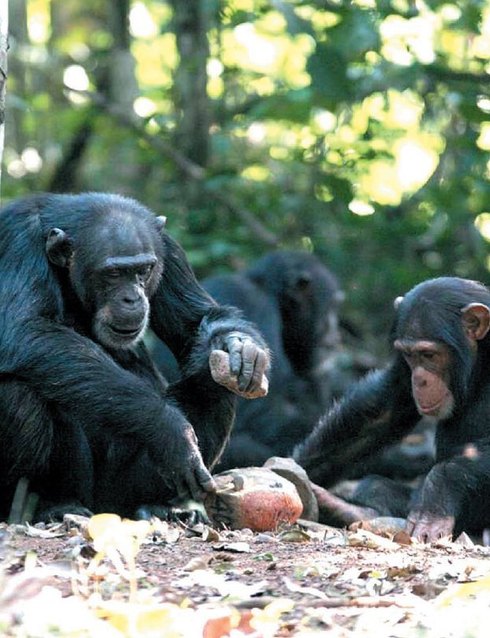 Шимпанзе учат своих детенышей колоть орехи. 
В тех популяциях, где орехи колют прямо на земле (в местах выходов скальных пород на поверхность) или на торчащем из нее корне твердого дерева, этому научаются все.
А в тех, где для раскалывания орехов нужна еще и наковальня, примерно у четверти шимпанзе не хватает ума, чтобы овладеть этой сложной технологией.
Наблюдения показывают, что интеллектуальное развитие шимпанзе заканчивается к 4-м годам, а ST-WMC ≤ 3. Люди же продолжают развиваться, достигая ST-WMC = 7 к 12 годам. Это соответствует выводам Ж. Пиаже о развитии детского интеллекта.
Д. Рид также проанализировал развитие палеолитических технологий и увеличение размеров мозга и попытался по этим косвенным признакам выяснить, как менялся в ходе антропогенеза объем кратковременной памяти. Технологии изготовления орудий Рид разделил на 7 групп по уровню «концептуальной сложности»: от использования готовых палок (уровень 1) до верхне-палеолитической технологии последовательного отщепления множества призматических лезвий от одного и того же ядра (уровень 7). По мнению Рида, у Homo habilis, овладевшего технологией четвертого уровня (олдувайские галечные орудия с одним режущим краем), величина ST-WMC составляла около 4. У Homo erectus с его обоюдоострыми рубилами (уровень 5) ST-WMC достигла 5. У неандертальцев и древнейших сапиенсов, овладевших технологиями шестого уровня, ST-WMC была примерно равна 6.
Первые признаки «подлинно человеческой» культуры, появившиеся около 250 тысяч лет назад в Африке, маркируют появление символического мышления.
Расчёты показывают (Букалов, 2008), что у шимпанзе вектор ситуации задает объем Ñs=2(3), и для вектора личного опыта Ñe=2(3). Для вектора норм Ñn=1(2) и для вектора глобальности Ñg=3(4). Поэтому первая психическая функция у приматов имеет объем Ñ1=8(12), вторая - Ñ 2 =6(9), третья - Ñ 3 =4(6), четвертая -  Ñ 4 =2(3).
При этом объем мозга у шимпанзе 400 см3, а у человека – 1500-2000 см3. Поэтому можно приблизительно оценить, что увеличение мощности первой функции на 1 ячейку соответствует эволюционному приросту объема мозга в среднем на 100 см3.
Изменение объема мозга во времени
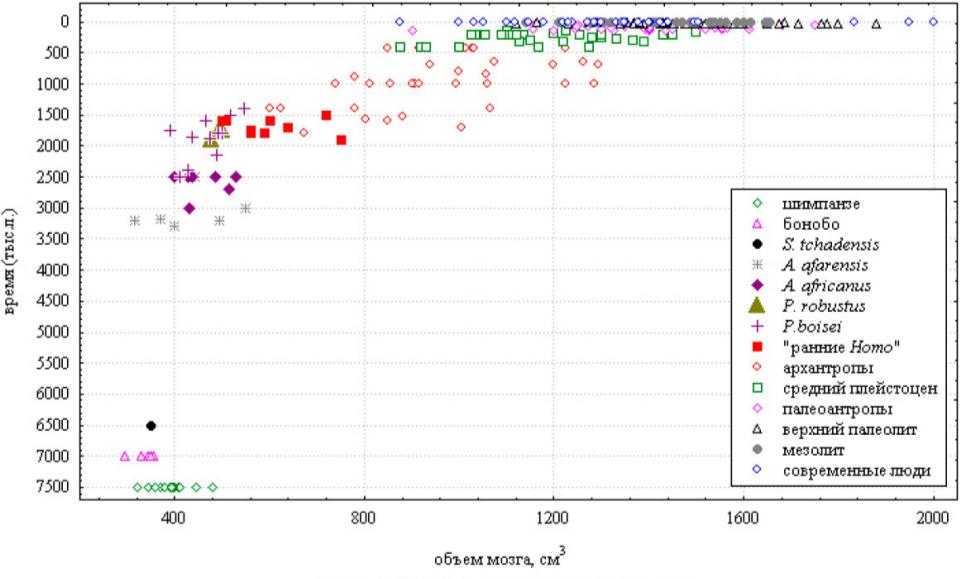 Символическое мышление появляется при достижении объема головного мозга 1100 см3 – у ранних Homo sapiens, а также поздних Homo neanderthalensis, Homo sapiens subsp. Denisova (денисовский человек). О появлении такого мышления мы можем судить по созданию фигурок, украшений (бусы из раковин), рисунков с использованием специально приготовленных красок. Всё это свидетельствует о появлении степеней свободы психического пространства, не связанных с проблемами физического выживания.
Этот порог соответствует 15-16 операционным ячейкам для 1-й функции. Для 2-й функции – 10-11 ячеек.
Этот переход связан также с переходом от решения задач по вектору текущей ситуации к более общим (глобальным) вопросам.
Дальнейшее наращивание количества операционных ячеек в психических функциях отражает специфику становления и развития человека как разумного существа, окончательного формирования типов личности, социона и человеческого социума в целом.
«Словарный запас» маленьких детей и человекообразных обезьян совпадает на 96%
Маленькие дети в возрасте до двух лет используют те же жесты, что и человекообразные обезьяны, рассказывается в Animal Cognition. Как показали европейские психологи, для общения дети используют 52 жеста и 50 из них совпали с жестами шимпанзе и горилл. Человекообразные обезьяны общаются между собой с помощью репертуара звуков, гримас, поз и жестов. Например, шимпанзе используют около 60 разных типов жестов. При этом «словарь» разных видов человекообразных обезьян может во многом совпадать. В частности, репертуар жестов и шимпанзе, и бонобо совпадает на 90 процентов. В «словарном запасе» других человекообразных обезьян совпадает около 36 видов жестов. Британские и немецкие психологи и этологи под руководством Кэтрин Хобайтер (Catherine Hobaiter) из Сент-Эндрюсского университета решили выяснить, пересекаются ли жесты, с помощью которых общаются маленькие дети, с жестами других человекообразных обезьян. Люди, конечно, больше полагаются на язык, хотя и в человеческом общении невербальная коммуникация играет огромную роль. Но маленьким детям, которые еще не научились говорить, ничего не остается, кроме как пользоваться жестами. Чтобы выяснить, пересекается ли «словарный запас» детей и шимпанзе, ученые наблюдали за 13 детьми в возрасте от восьми до 21 месяца, живущими в Германии и в Уганде. Игры детей в детском саду или дома снимали на видео. Затем исследователи анализировали их и выделяли отдельные жесты, которые сравнивали с жестами шимпанзе возрастом от одного до 51 года. Этих обезьян записывали на видео в течение десятилетних наблюдений в лесу Будонго в Уганде. Кроме того, жесты детей сравнивали с жестами горилл, которых авторы изучали в одном из предыдущих исследований. Ученые выделили у детей 52 типа жестов, с помощью которых они общались. Среди них были жесты, предназначенные для того, чтобы установить с кем-то физический контакт; показать, что ребенок хочет, и жесты, сопровождавшие звуковую коммуникацию. Как оказалось, что шимпанзе тоже используют 46 из них (89 процентов), а шимпанзе и гориллы в сумме используют 50 жестов (96 процентов) из 52. Два оставшихся типа жестов, взмах и сгибание руки, использовали только дети. Ранее ученые показали, что шимпанзе похожи на маленьких детей и в других областях деятельности. В том числе, их можно научить играть в «камень, ножницы, бумагу» примерно с той же точностью, что и четырехлетних детей. И также, как шестилетние дети, они хотят видеть, как наказывают их обидчика"
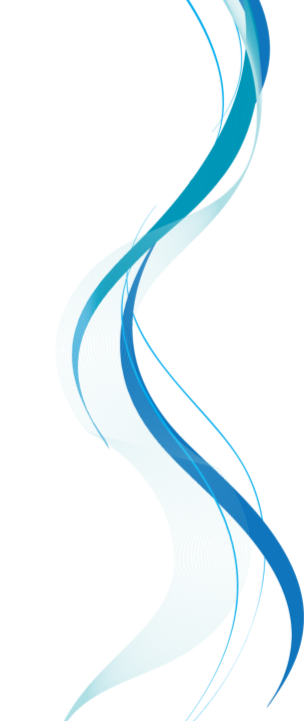 Структурирование психоинформационного пространства
Внимание, память и мышление человека имеют иерархическую структуру, соответствующую структуре функций информационного метаболизма. При этом информационный объем ячеек подструктур выражается «магическим рядом» 7, 10, 17, 27 и т. д., а «магическое число» Дж. Миллера 7±2 является первым членом этого ряда.

Теория размерности и структурирования психонформационного пространства выделяет несколько видов групп, которые могут быть эффективными для оптимального формирования коллективов:
Группа из 7–8-ми человек. Простая группа, замыкающаяся на руководителя (менеджера). Соответствует одномерной функции ИМ и одномерному управлению, в ней необходимы личностное общение и непосредственный контакт, что соответствует одномерному вектору опыта — «Я». Подавляющее большинство управляющих импульсов исходит от руководителя. Иерархическая структура в группе проявлена слабо, объем обязанностей у членов группы примерно одинаков.
Группа из 10–11-и человек. Соответствует двумерной функции с векторами «Я» и «нормы». Эта группа не только управляется прямыми указаниями руководителя, но и поддерживает нормы, правила поведения, обязательные для всех, регулирующие поведение членов группы и распределение обязанностей в ней.
Группа из 17±1 человек. Соответствует трехмерной творческой функции, отличается от предыдущей наличием ситуативных реакций (вектор «ситуации»). У такого коллектива уже есть не только руководитель и нормы поведения, но и возможность самостоятельно реагировать и принимать решения по ряду вопросов, находящихся вне поля зрения или компетентности руководителя (вектор «Я») и не регулируемых принятыми правилами (вектор «норм»). Наблюдается деление на группы, которые формируются в соответствии со складывающейся ситуацией и потребностями коллектива.
Группа из 26–28-ми человек. Нуждается в двух руководителях (один соответствует вектору «Я», другой — вектору «глобальности»). К трем векторам добавляется четвертый — вектор «глобальности». Такая группа самодостаточна и способна действовать автономно, по своему усмотрению в процессе решения каких-либо задач.
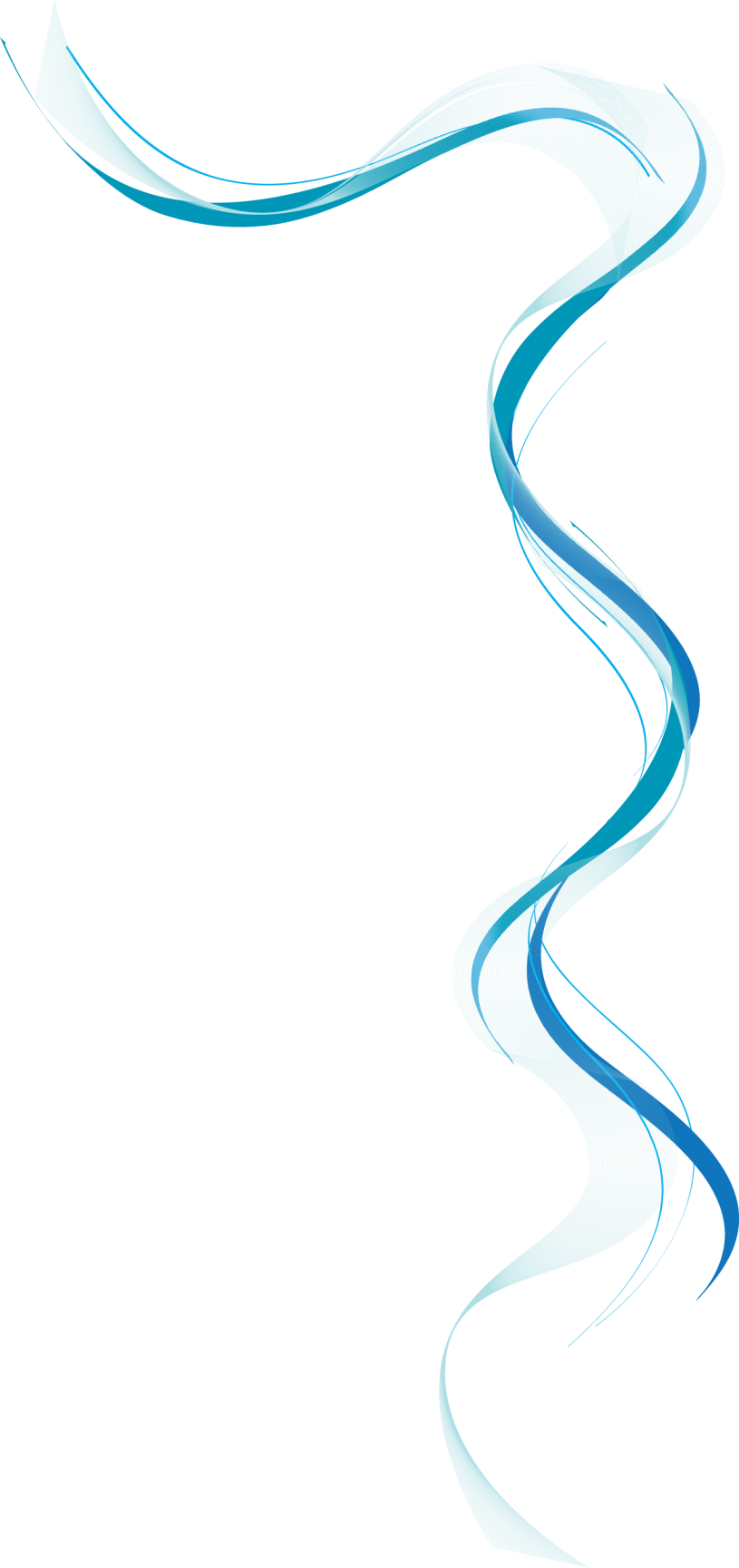 Системаролей в группе
Структура примитивной группы
Восемь функциональных ролей примитивной группы достаточно четко соответствуют восьми функциям модели А, особенно их архаическому, примитивному аспекту. Такое сопоставление выявляет и большую значимость модели А, более широкую сферу её применения.
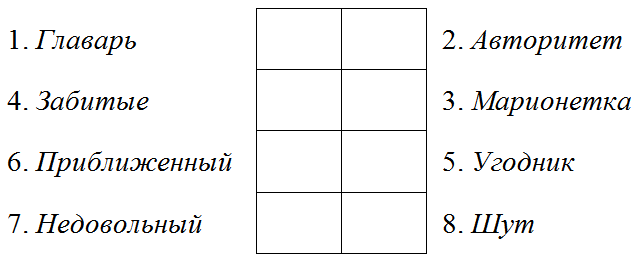 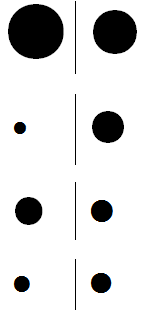 [Speaker Notes: Какие способности приобретут слушатели по завершении обучения? Коротко опишите каждую цель и полезность данной презентации для слушателей.]
Структура рабочей группы
М. Белбин в результате многолетнего исследования рабочих групп выделил и описал восемь фиксированных ролей в коллективе
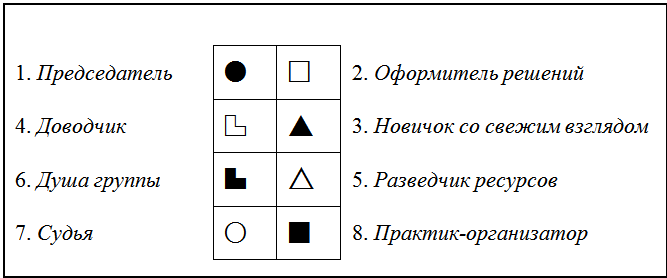 [Speaker Notes: Какие способности приобретут слушатели по завершении обучения? Коротко опишите каждую цель и полезность данной презентации для слушателей.]
Для эффективного менеджмента необходимо учитывать тот факт, что именно аспектная структура задач, стоящих перед группой, определяет иерархию соответствующих функций ИМ членов группы. Совпадение аспектной, структурной и функциональной иерархии в группе обеспечивает ей высокую работоспособность и результативность.
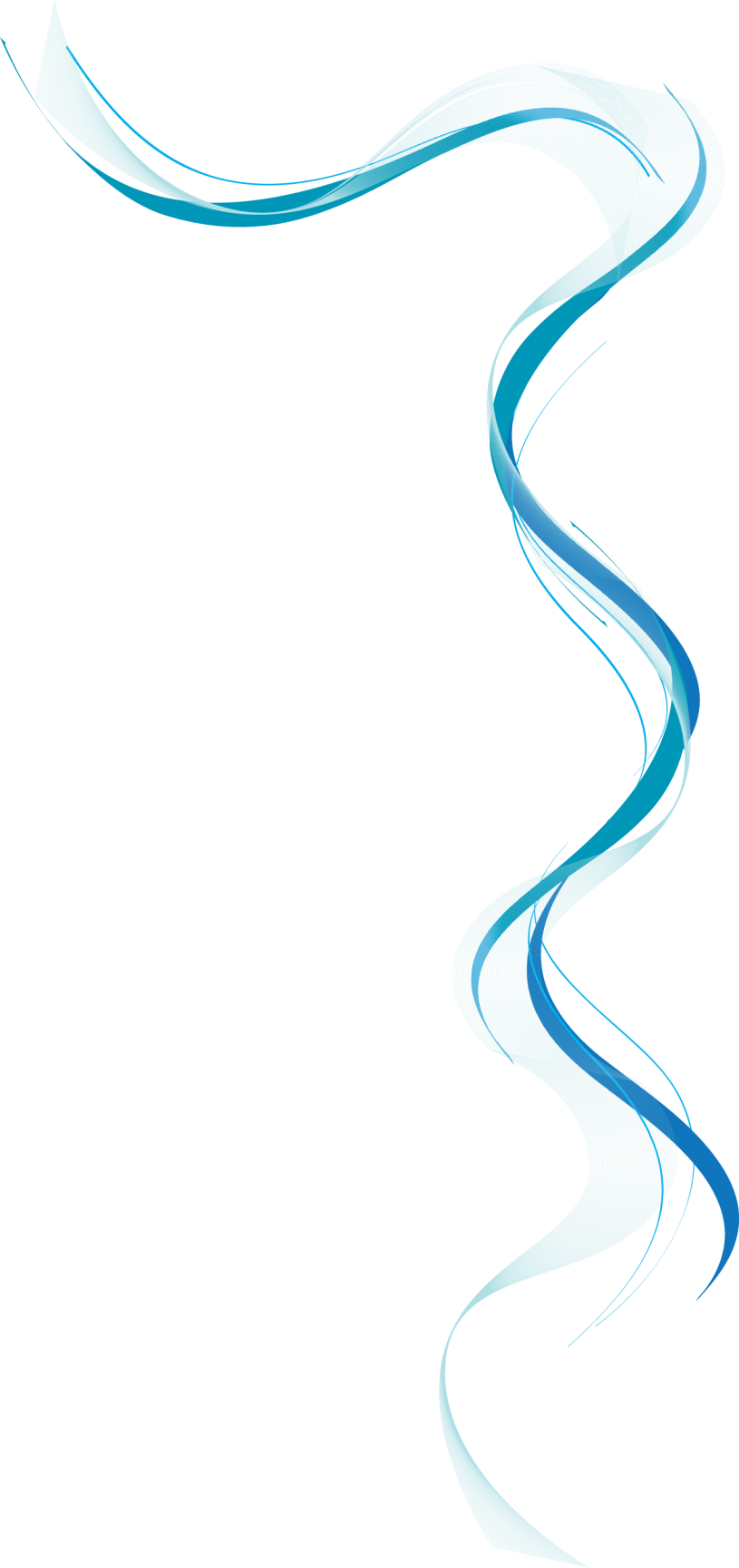 Модулив сознании человека
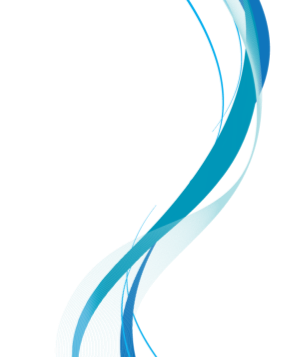 Предпосылки к социону
Речевые зоны начинают появляться у предков человека одновременно с первыми орудиями труда около 2,5 млн. лет назад. Прямые эксперименты показывают, что для создания зубил и других орудий необходимо обучение при помощи речи.
По данным антропологии, человек, близкий к современному, появился около 250 тыс. лет назад.
Группы приматов в среднем состоят из 20-30 особей. У австралопитеков группы насчитывали 20-40 особей. 
У первобытных охотников общины состояли из 25-30 чел., в среднем – 27 чел. Несколько семей из 5-6 чел. объединялись в общину. Племя складывалось из 20 общин.
«Чтобы увидеть, насколько стандартная психология далека от этой теории, посмотрите на оглавление любого учебника. Главы будут называться так: Физиология, Обучаемость, Память, Внимание, Мышление, Принятие решений, Интеллект, Мотивации, Эмоции, Социальное, Развитие, Личность, Аномалии. Думаю, что за исключением Восприятия и, конечно же, Языка, ни один пункт программы по психологии не соответствует блоку сознания с внутренними связями. Возможно, это и объясняет тот шок, который испытывают студенты, впервые увидев программу по Введению в психологию. С таким же успехом можно объяснять, как работает машина, если сначала обсуждать ее стальные части, затем — алюминиевые, затем красные части и т. д., вместо рассказа об электрической системе, коробке передач, топливной системе и т. д. (Что интересно, главы учебников о работе мозга скорее будут группироваться вокруг того, что я считаю настоящими модулями. Ментальные карты, карты страха, ярости, питания, материнского поведения, языка и секса — все это обычные разделы в учебниках по неврологии.)»
Стивен Пинкер «Язык как инстинкт»
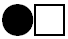 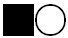 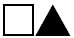 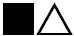 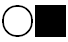 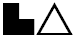 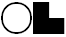 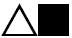 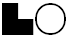 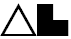 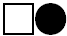 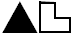 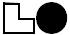 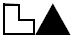 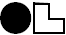 [Speaker Notes: Rolodex — это вращающийся каталог с карточками, используемыми для хранения контактной бизнес-информации]
А где же           ?

Этому ТИМу соответствует ориентировочный, поисковый модуль – поиск всего нового, необычного, «что там за поворотом?», разведка новых ресурсов, а также коммуникация с новым, неизвестным, в том числе – с другими людьми.
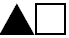 Дуальность модулей
Поисковый модуль («глянь-ка, ягодка новая») (IL)  и модуль определения пригодности еды («это в рот не бери!») (SE).  
Ментальные карты для больших территорий (PT) и установление границ и правил («чувство права, обязанности и их нарушения») (RF) 
Выбор места обитания (поиск информационно богатой среды) (SP) и понимание себя (и своих потребностей) (IR) 
Родство, включая протекцию родне (RI)  и интуитивная биология (классификация по внешнему виду) (PS) 
Интуитивная механика (знания о движениях, силах и деформациях) (FL) и интуитивная психология (предсказание поведения других людей) (TE) 
Числа (системное упорядочивание информации и хранение её?, классификация) (LI) и наблюдение за состоянием  (эмоции) (ES) . 
Ментальный каталог (база данных для отдельных личностей) (LF) и опасность (в том числе опасные социальные встречи и другие обстоятельства ) (ET)
Половое партнерство и чувство любви (FR) и интуиция относительно заражения и болезни (TP)
Литература
Букалов А. В. Структура и размерность функций информационного метаболизма. // Соционика, ментология и психология личности. — 1995. — № 2. — С. 11–16.
Букалов А. В. Структурирование психоинформационного пространства и иерархия объемов человеческого внимания. // Психология и соционика межличностных отношений. — 2005. — № 2. — С. 7–11.
Букалов А.В. Мерности психических подпространств: законы эволюционного развития, разум животных // Соционика, ментология и психология личности. — 2008. — № 6. — С. 7–11.
Думают ли животные? — http://www.youtube.com/watch?v=bq-tvzoDzYM.
Марков А. Чтобы стать людьми, обезьянам не хватает рабочей памяти. — http://elementy.ru/news/430954.
Пиаже Ж. Избранные психологические труды. Психология интеллекта. Генезис числа у ребенка. Логика и психология. — М.: «Просвещение», 1969. — 660 с.
Пинкер С. Язык как инстинкт. — М.: Едиториал УРСС, 2004. — 456 с.
Read D. W. Working Memory: A Cognitive Limit to Non-Human Primate Recursive Thinking Prior to Hominid Evolution (PDF, 370 Кб) // Evolutionary Psychology. — 2008. — V. 6. — P. 676–714.
Спасибо за внимание!